Обзор безопасности транзита мобильных источников ОРС
30 мая 2022 г.
Офис радиологической безопасности (ОРС)
Миссия: ОРС усиливает глобальную безопасность путем предотвращения использования высокоактивных радиоактивных материалов в террористических актах
ЗАЩИЩАТЬ
УДАЛЯТЬ
СОКРАЩАТЬ
Сокращать глобальную потребность в радиоактивных источниках путем их замены на жизнеспособные неизотопные альтернативные технологии
Защищать радиоактивные источники, используемые в жизненно важных медицинских, исследовательских и коммерческих целях
Удалять и утилизировать неиспользуемые радиоактивные источники
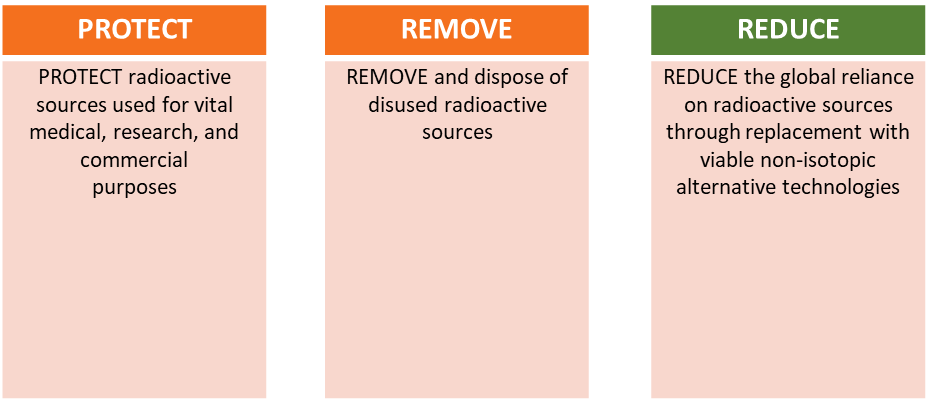 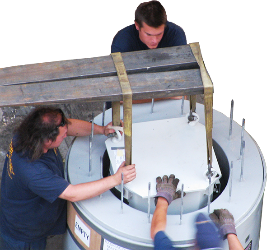 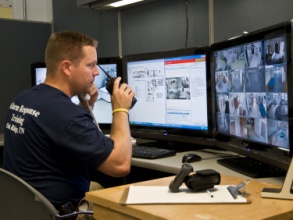 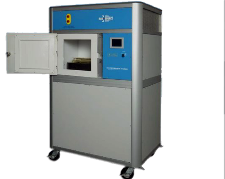 2
Проблемы безопасности мобильных источников
3
Риски мобильных радиоактивных источников и разработка эффективного решения
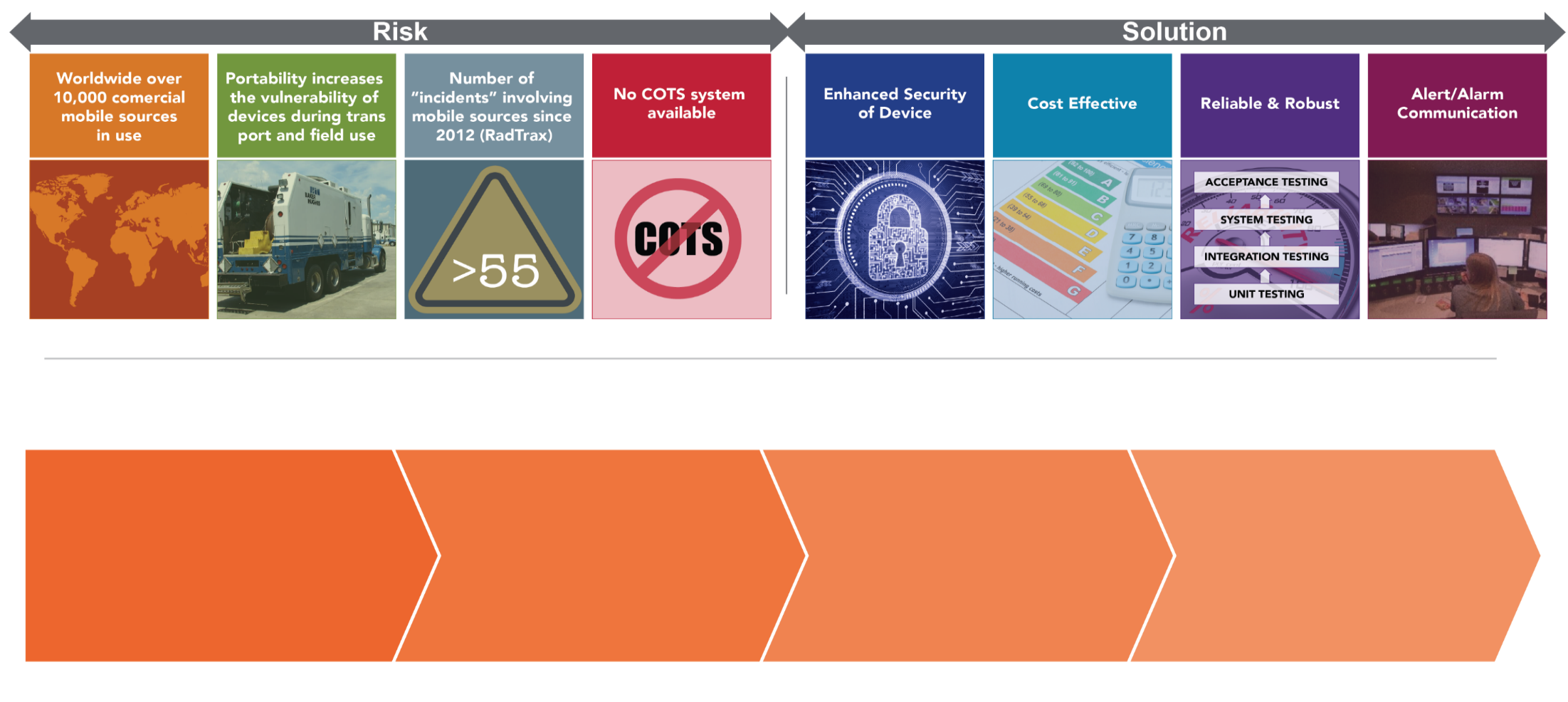 Пилотное тестирование и первоначальное производство с низкими темпами
Концептуальный проект и разработка
Передача и развертывание технологий
Интеграция
4
4
Промышленная радиография
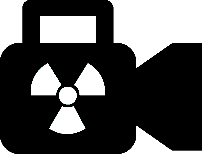 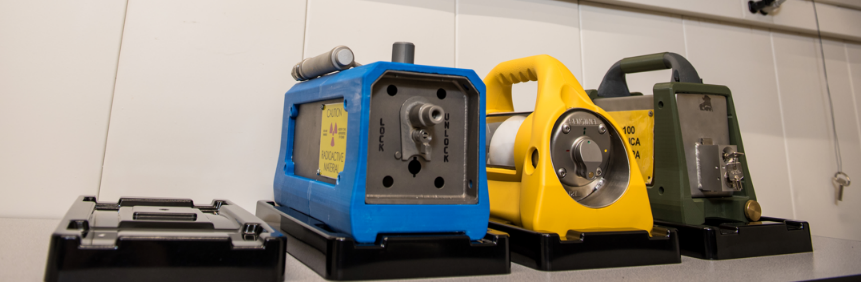 Камера  |  Тег постоянного мониторинга
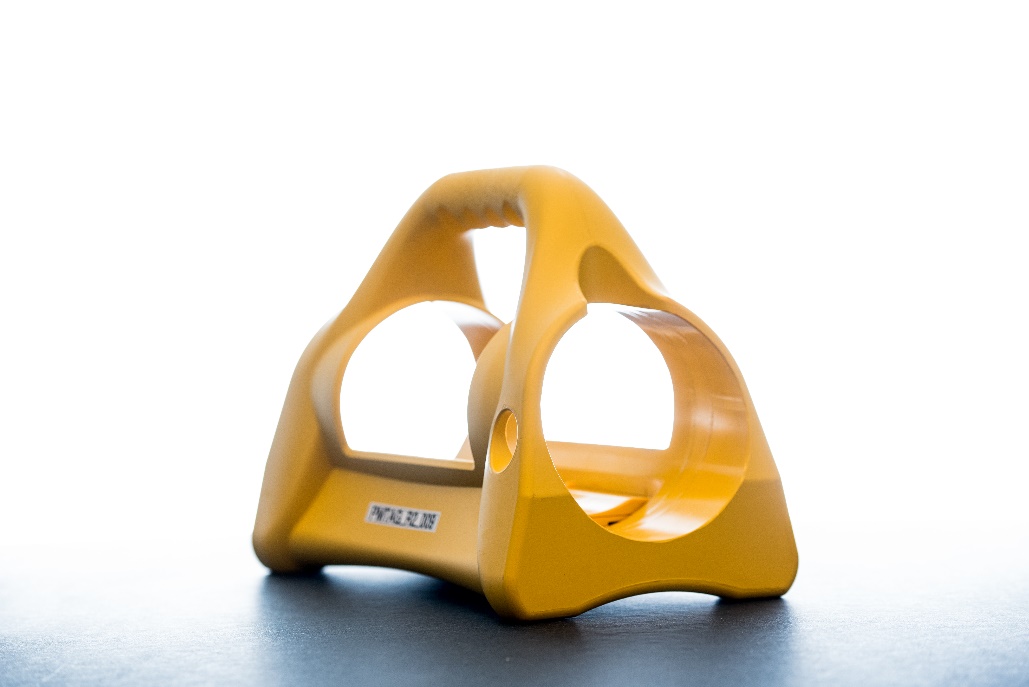 Отслеживание камеры
Мониторинг источника
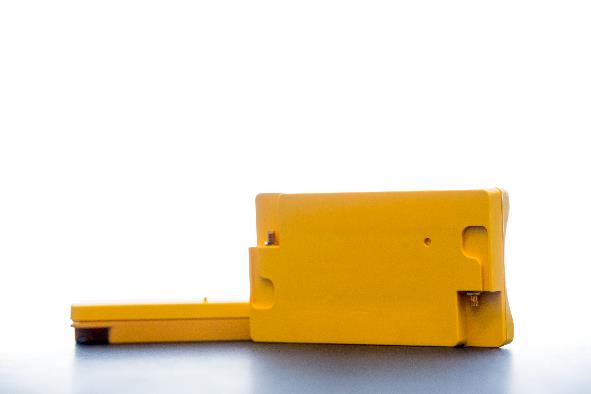 5
Промышленная радиография
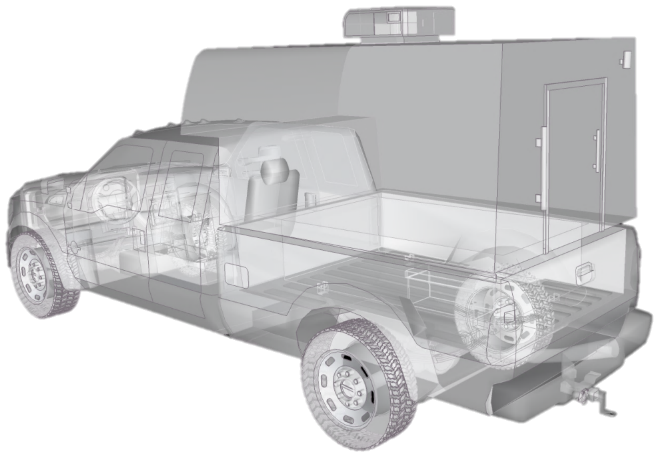 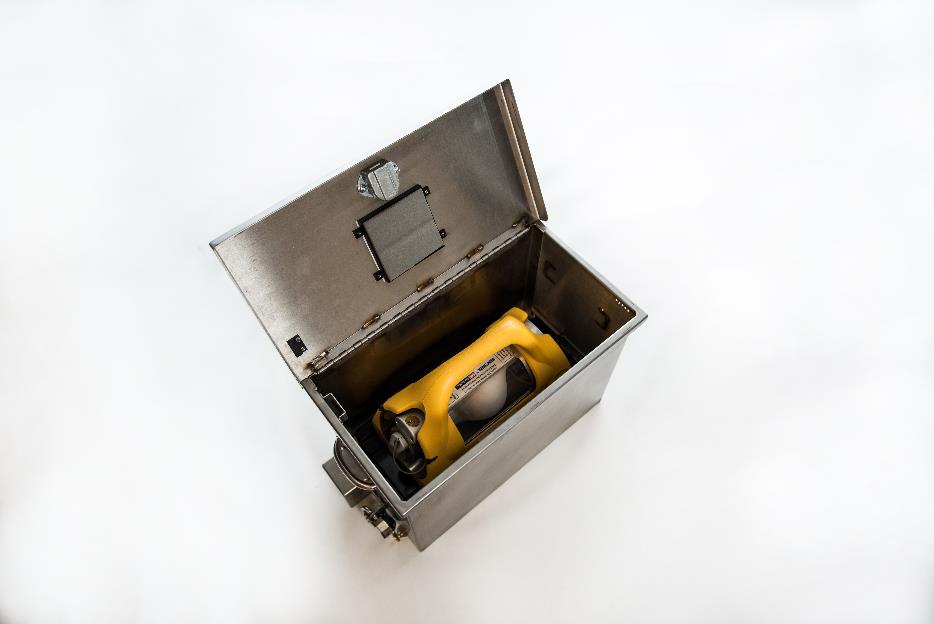 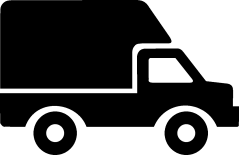 Грузовик |  Защищенный транспортный контейнер
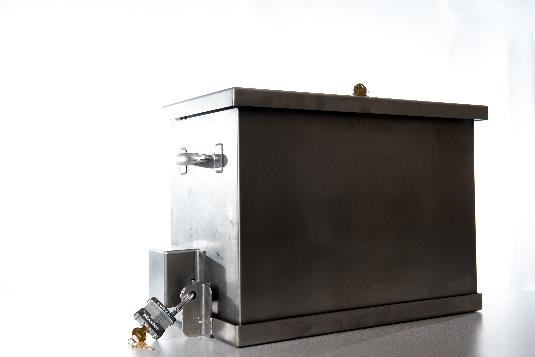 Отслеживание грузовика
Мониторинг камеры
6
Промышленная радиография
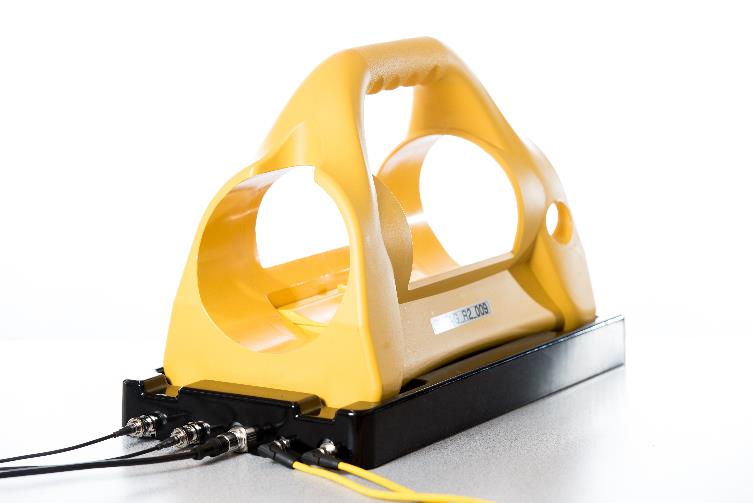 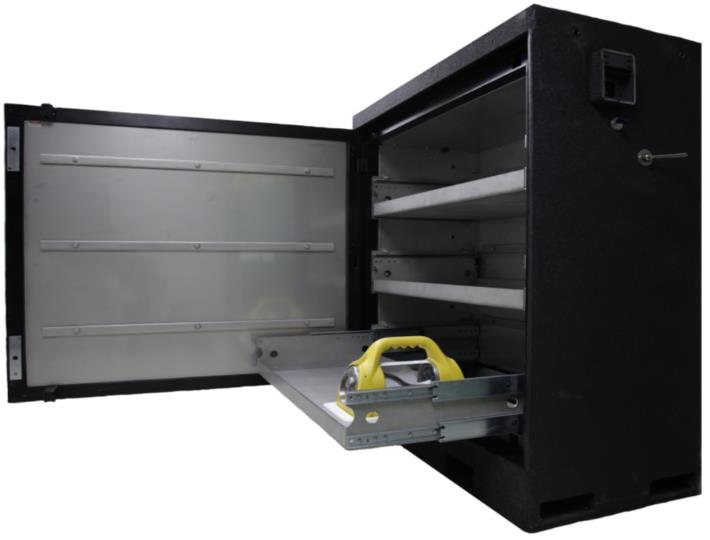 Хранилище  |  Интегрированная безопасность объектов
Защита камеры(камер)
Мониторинг камеры (камер)
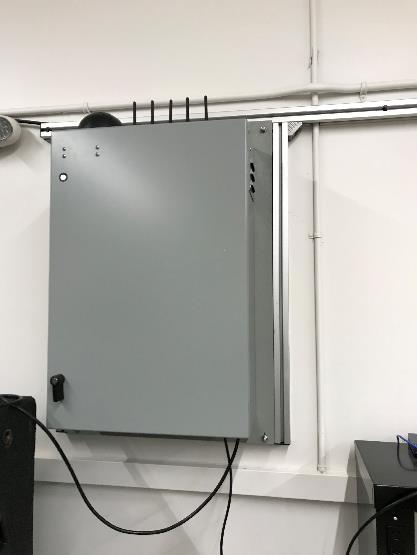 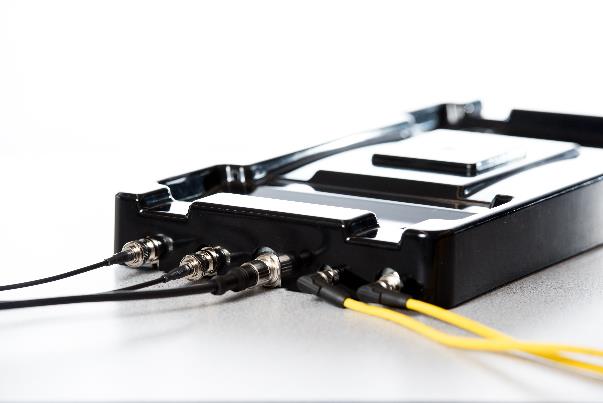 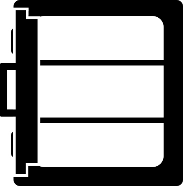 7
Промышленная радиография
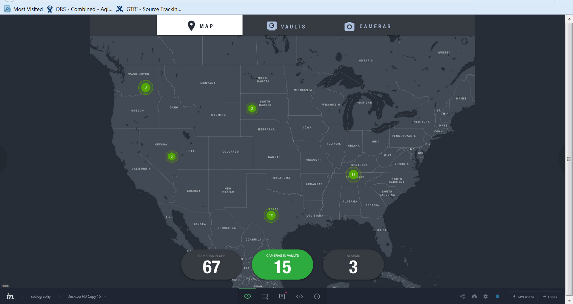 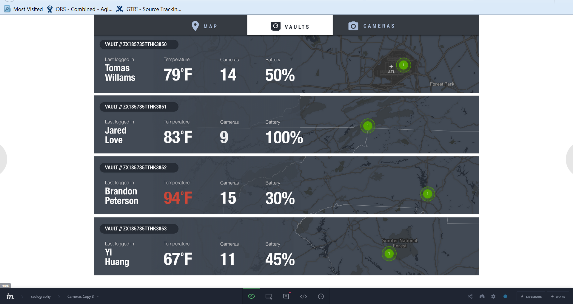 Уведомления и сигнализация
Получение сообщений по беспроводной связи
Оповещение пользователей
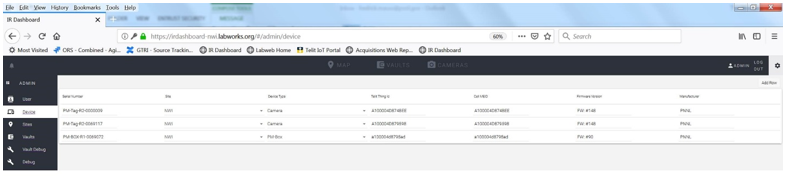 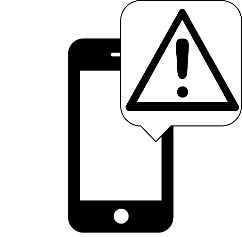 8
Каротаж
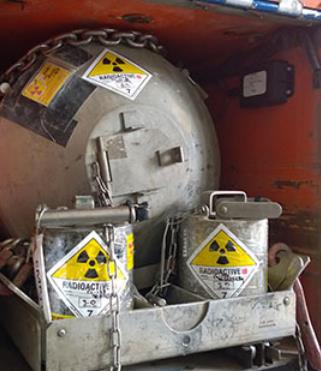 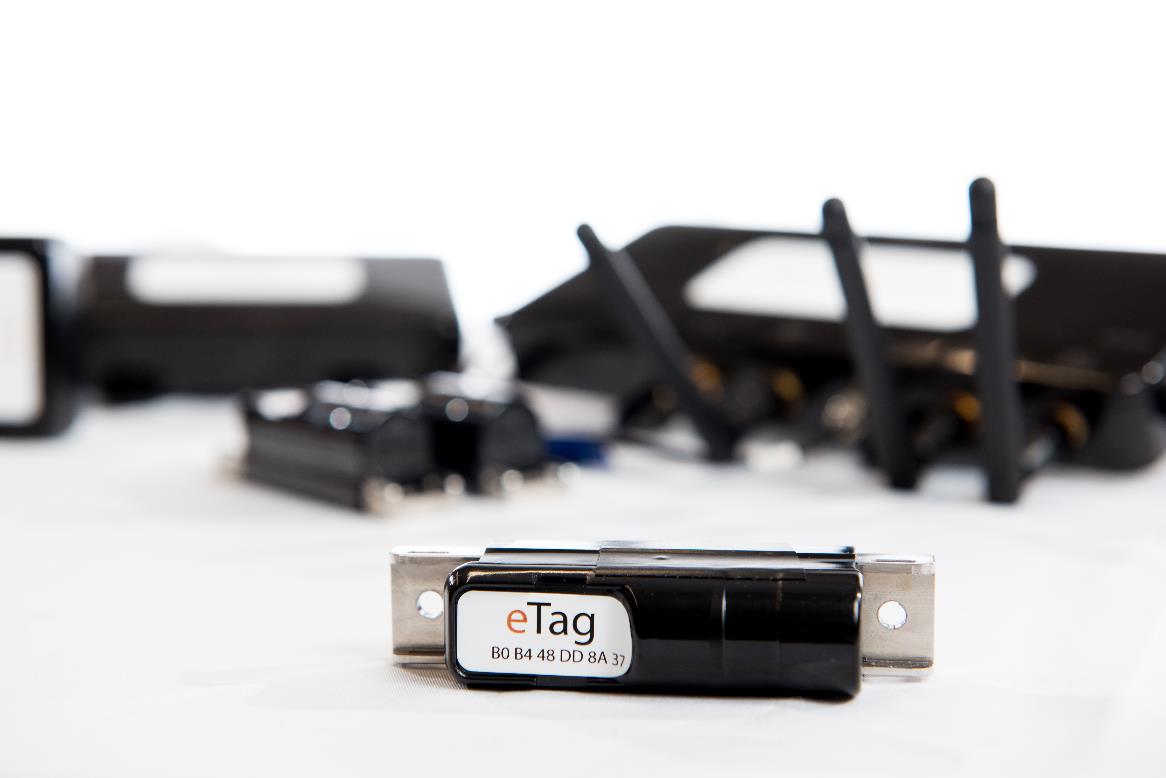 Экран  |  электронная(ые) метка(и)
Отслеживание экрана
Мониторинг близости экрана
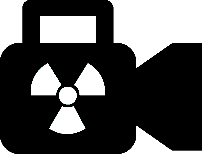 9
Каротаж скважин
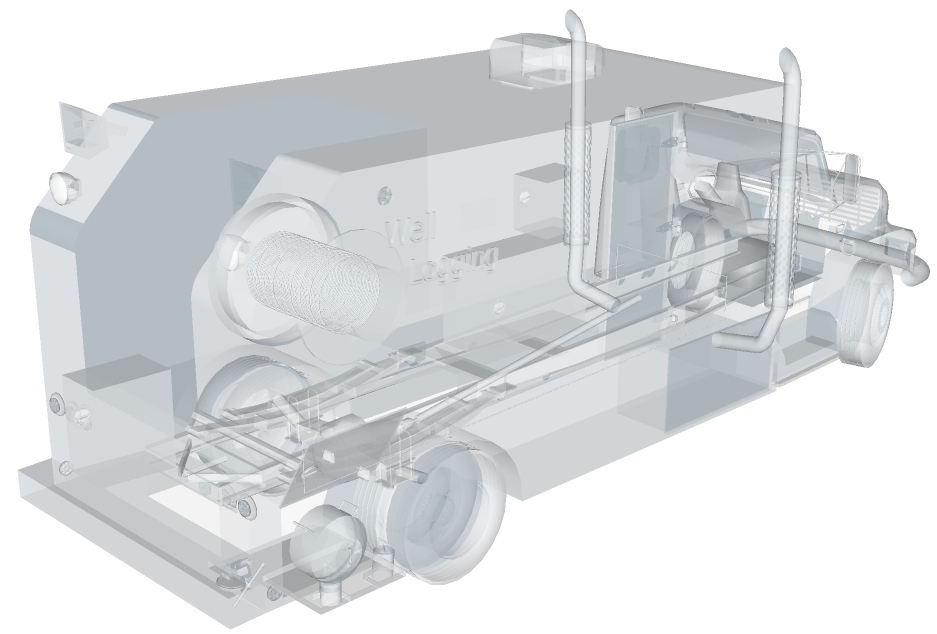 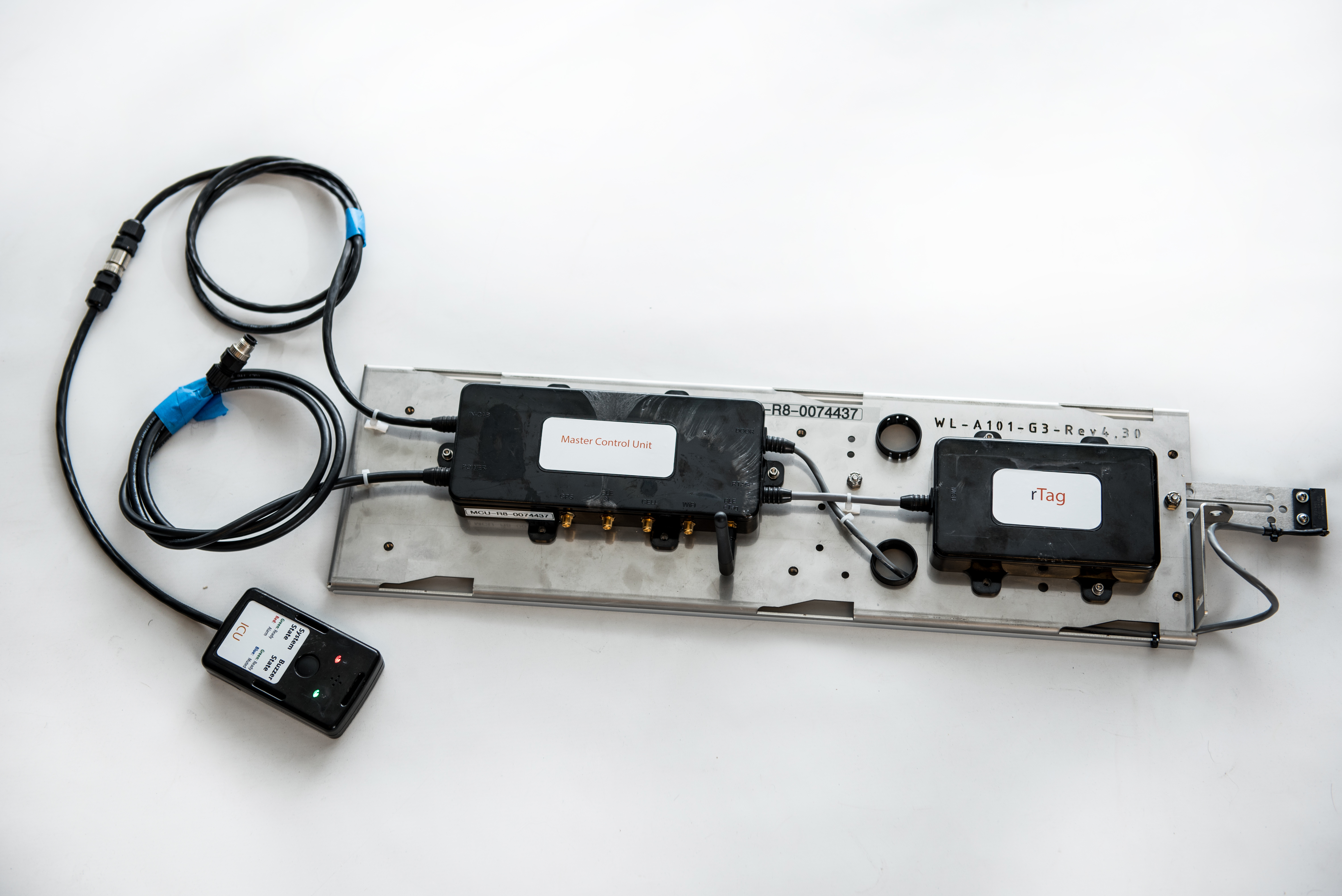 Грузовик  | Главный блок управления, внутрикабинный блок, метка радиации
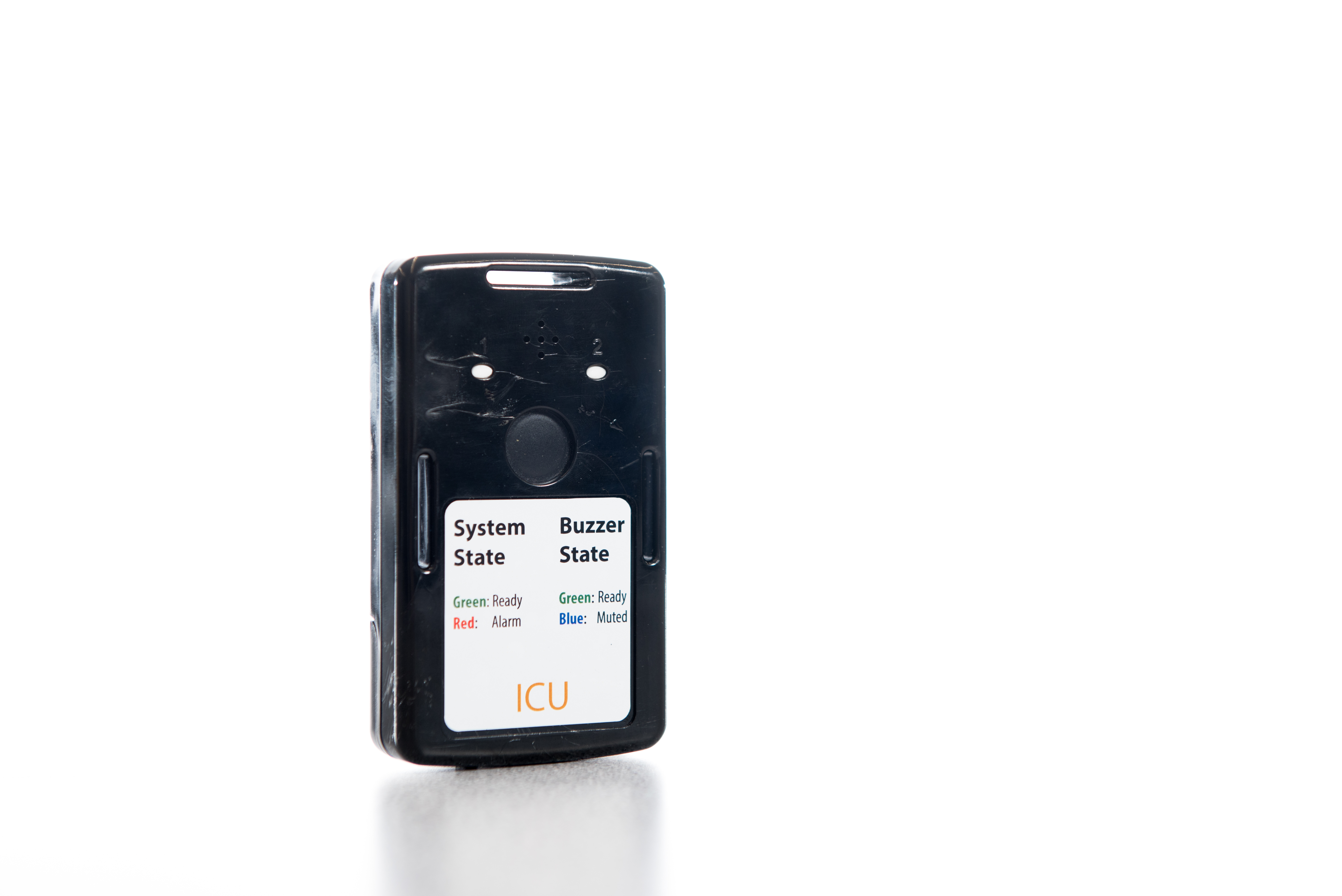 Отслеживание грузовика
Мониторинг близости экрана
Мониторинг уровня источника
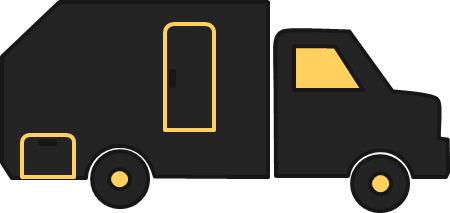 Защитный контейнер| Главный блок управления, метка радиации, электронные метки
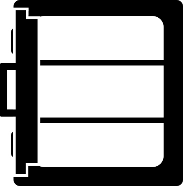 Отслеживание экрана (экранов)
Мониторинг уровня источника
10
Каротаж
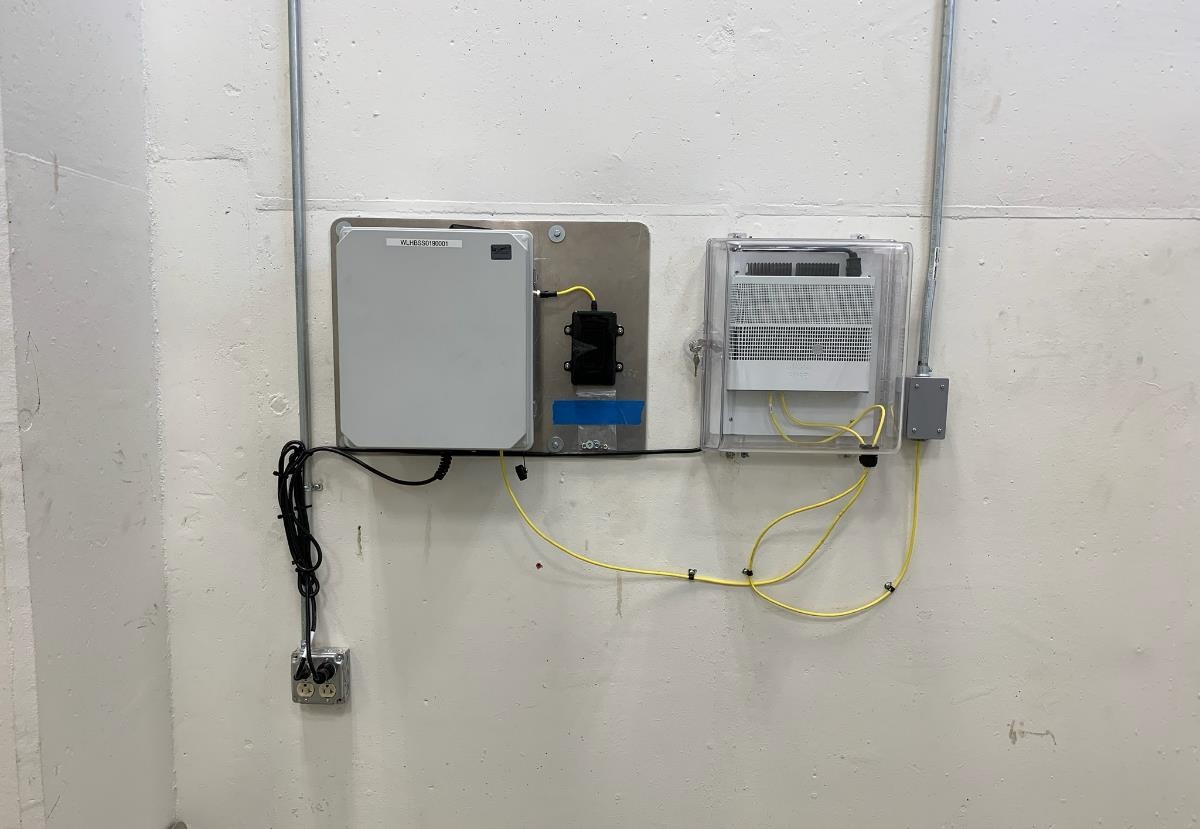 Защитная камера  |  Система безопасности данных
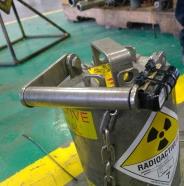 Мониторинг экрана
Подключения к локальной аварийной сигнализации
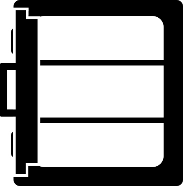 11
Каротаж скважин
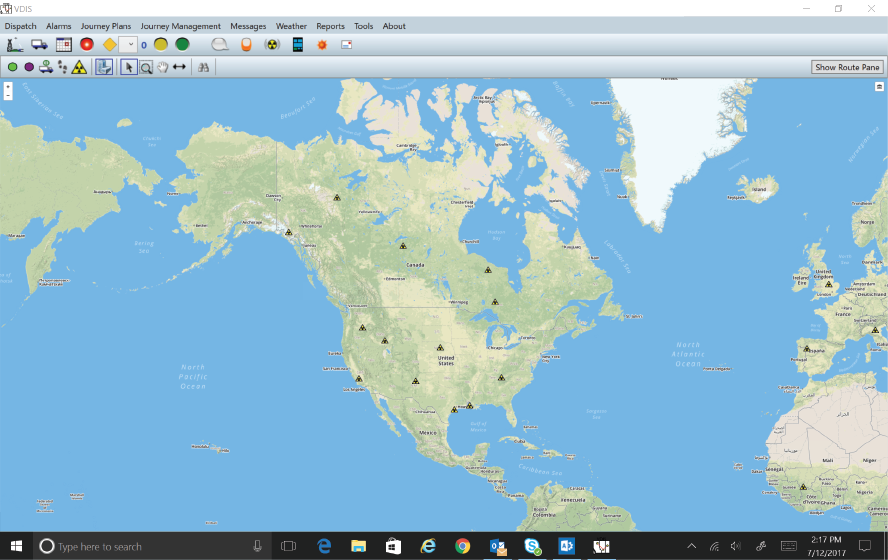 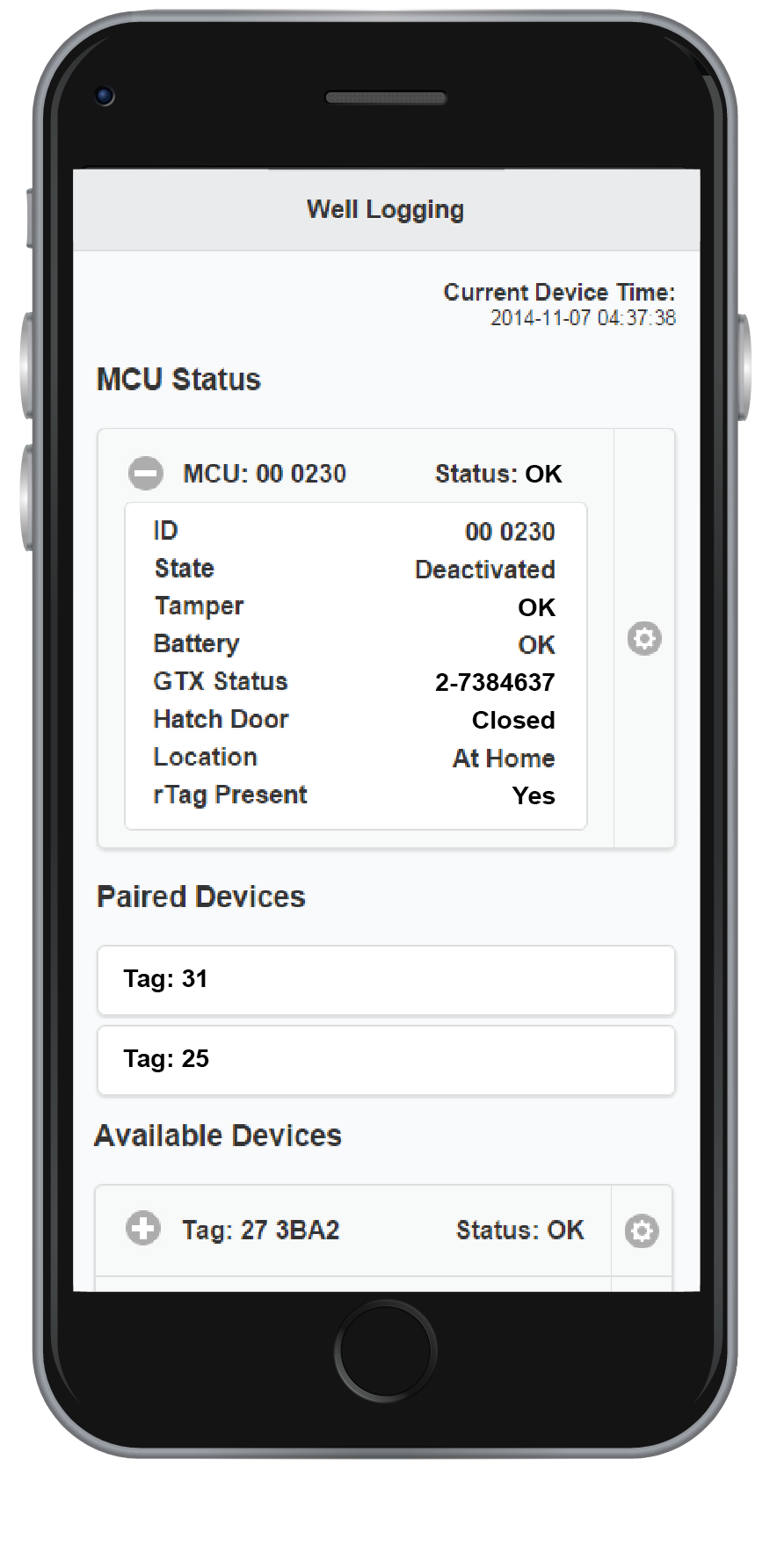 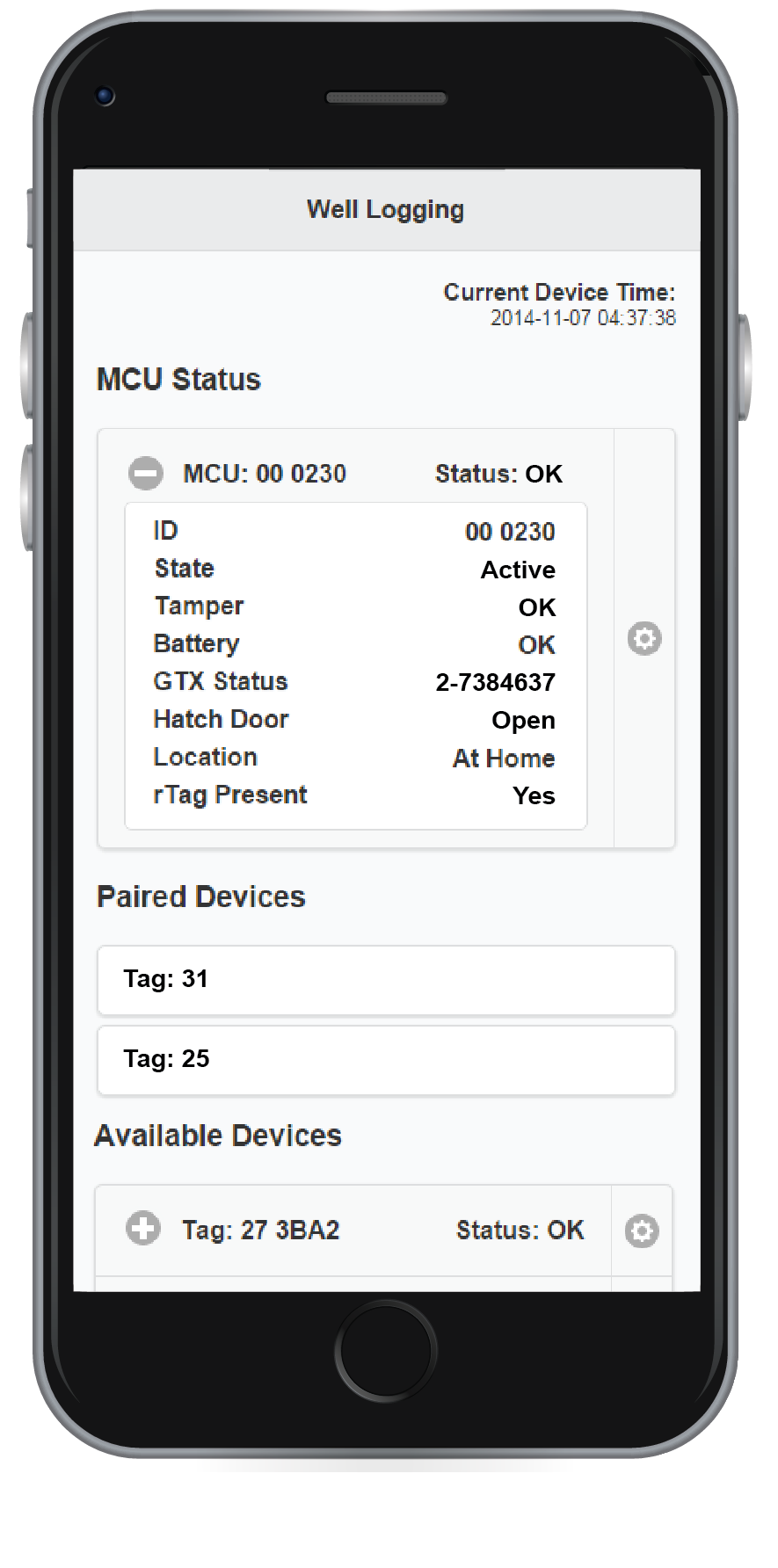 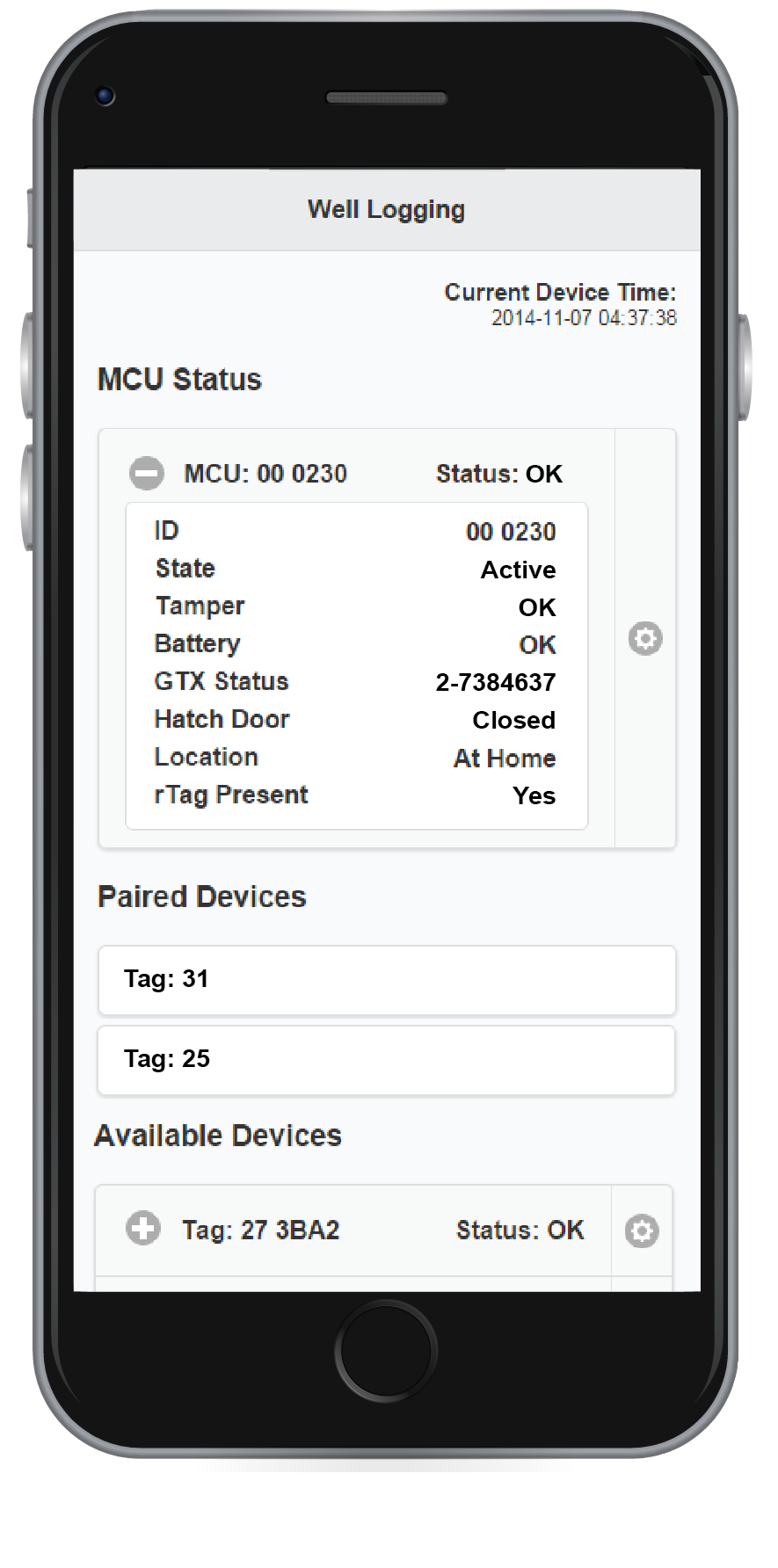 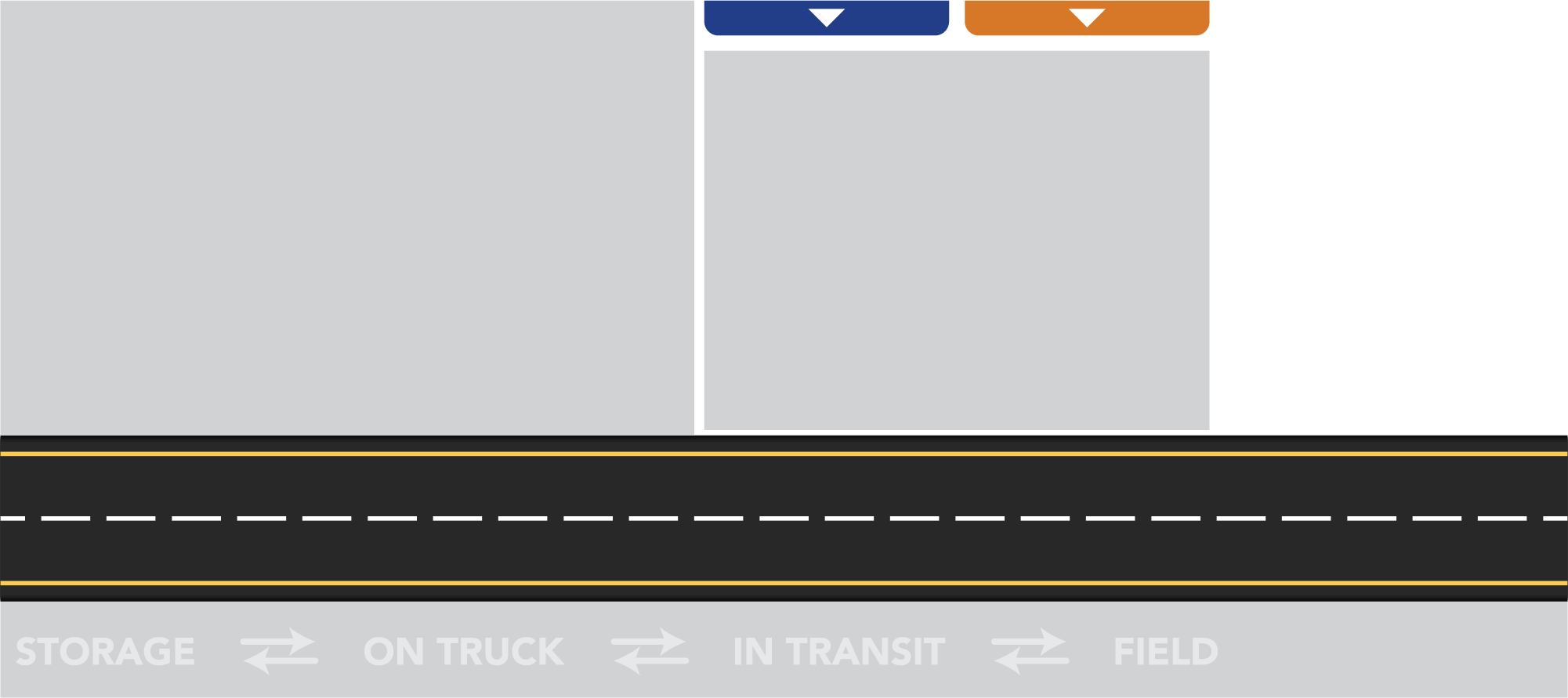 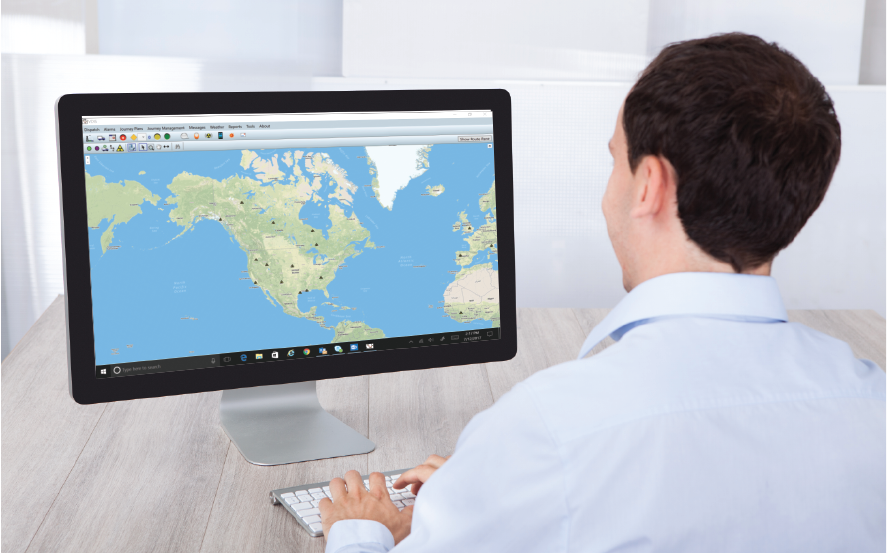 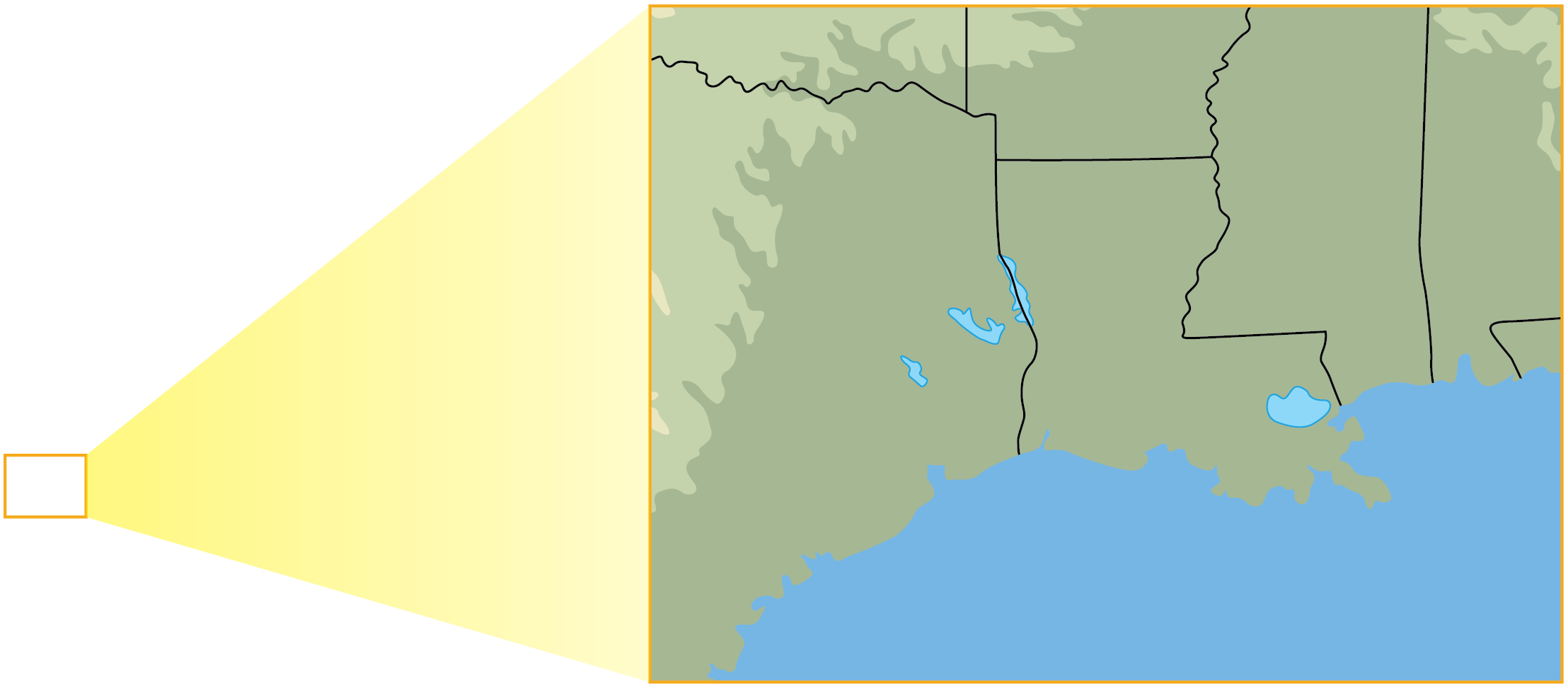 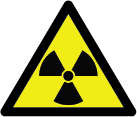 Уведомления и сигнализация
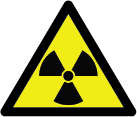 Получение сообщений по беспроводной связи
Оповещение пользователей
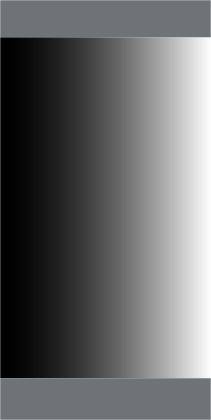 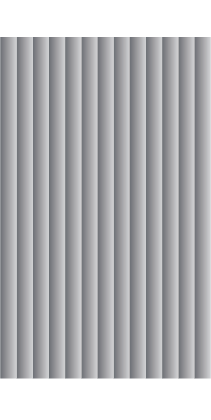 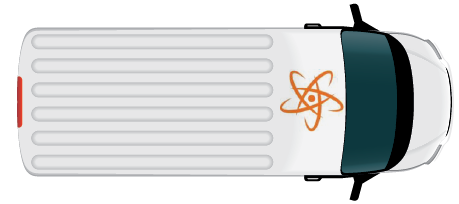 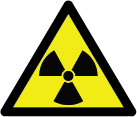 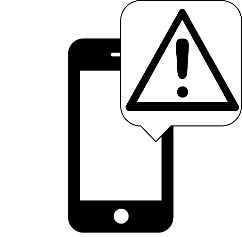 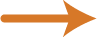 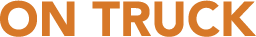 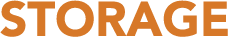 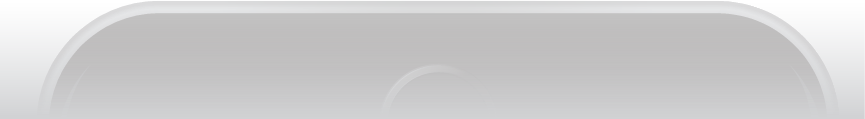 12
13